Elements Of Design&Principles of Composition
Good stuff to know.
ELEMENTS OF DESIGN
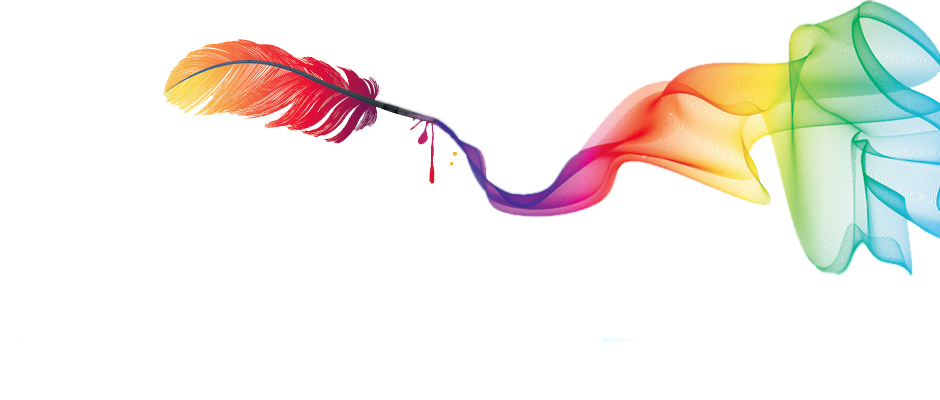 Line
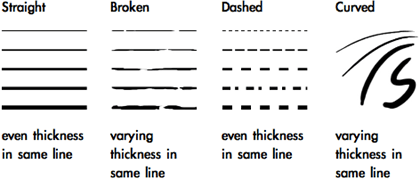 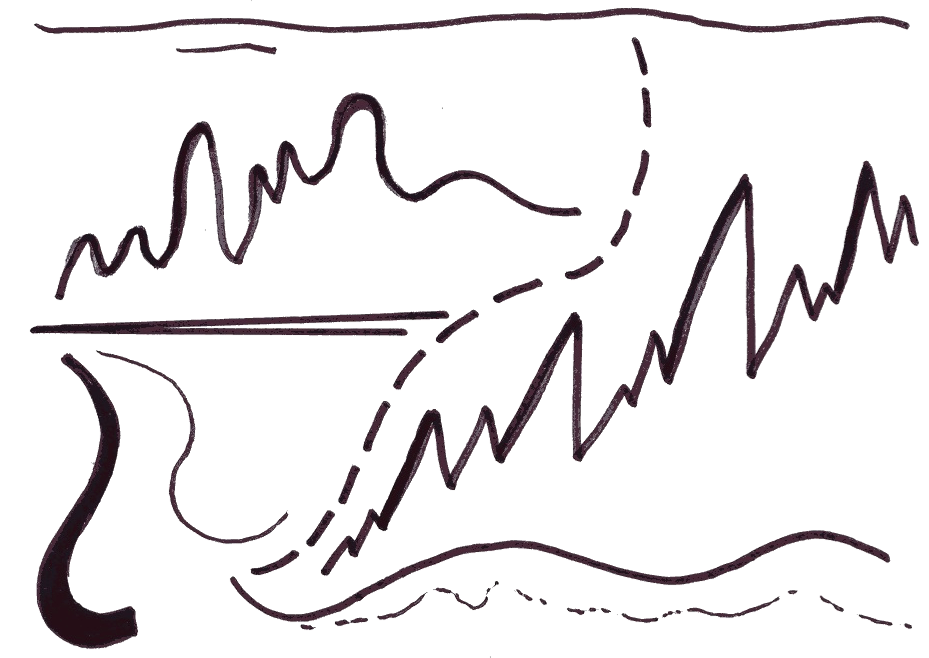 Shape
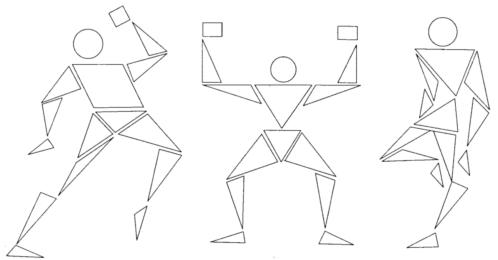 Mass
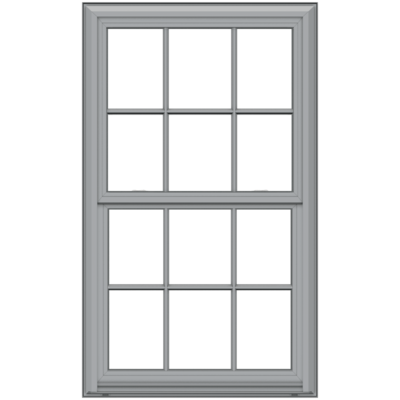 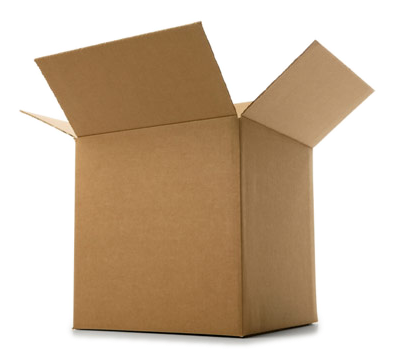 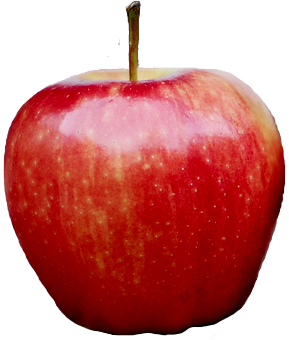 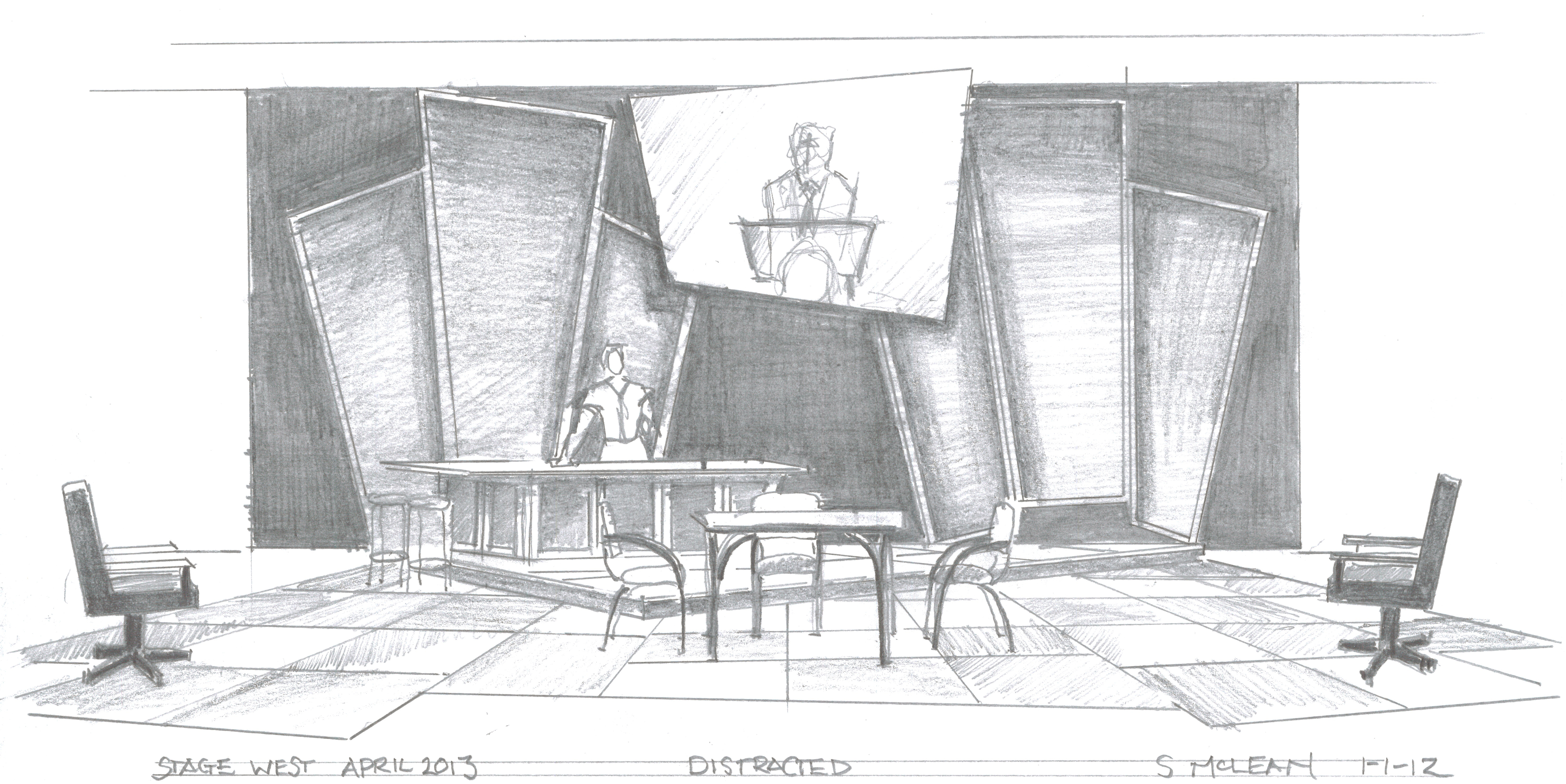 Texture
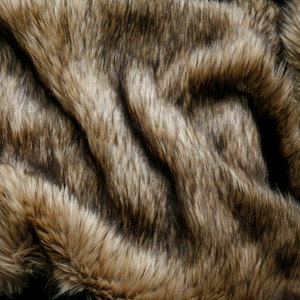 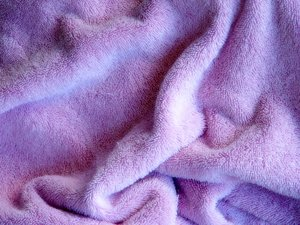 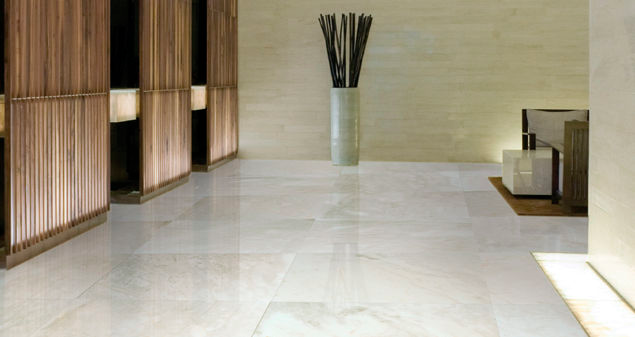 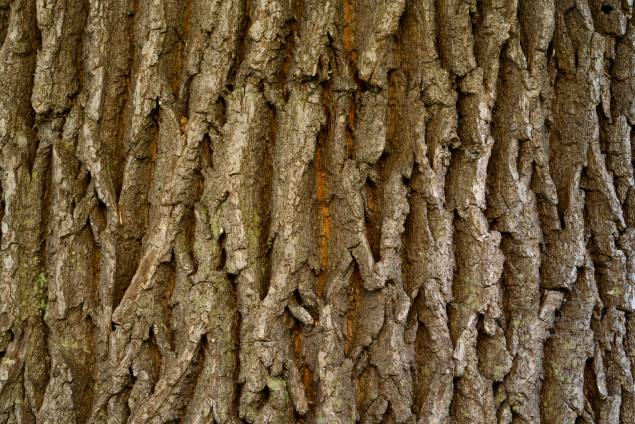 PRINCIPLES OF COMPOSITION
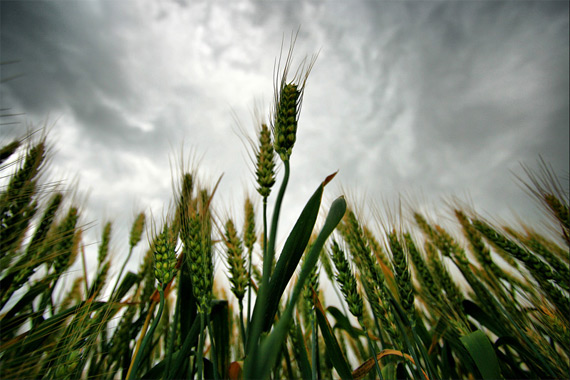 Unity
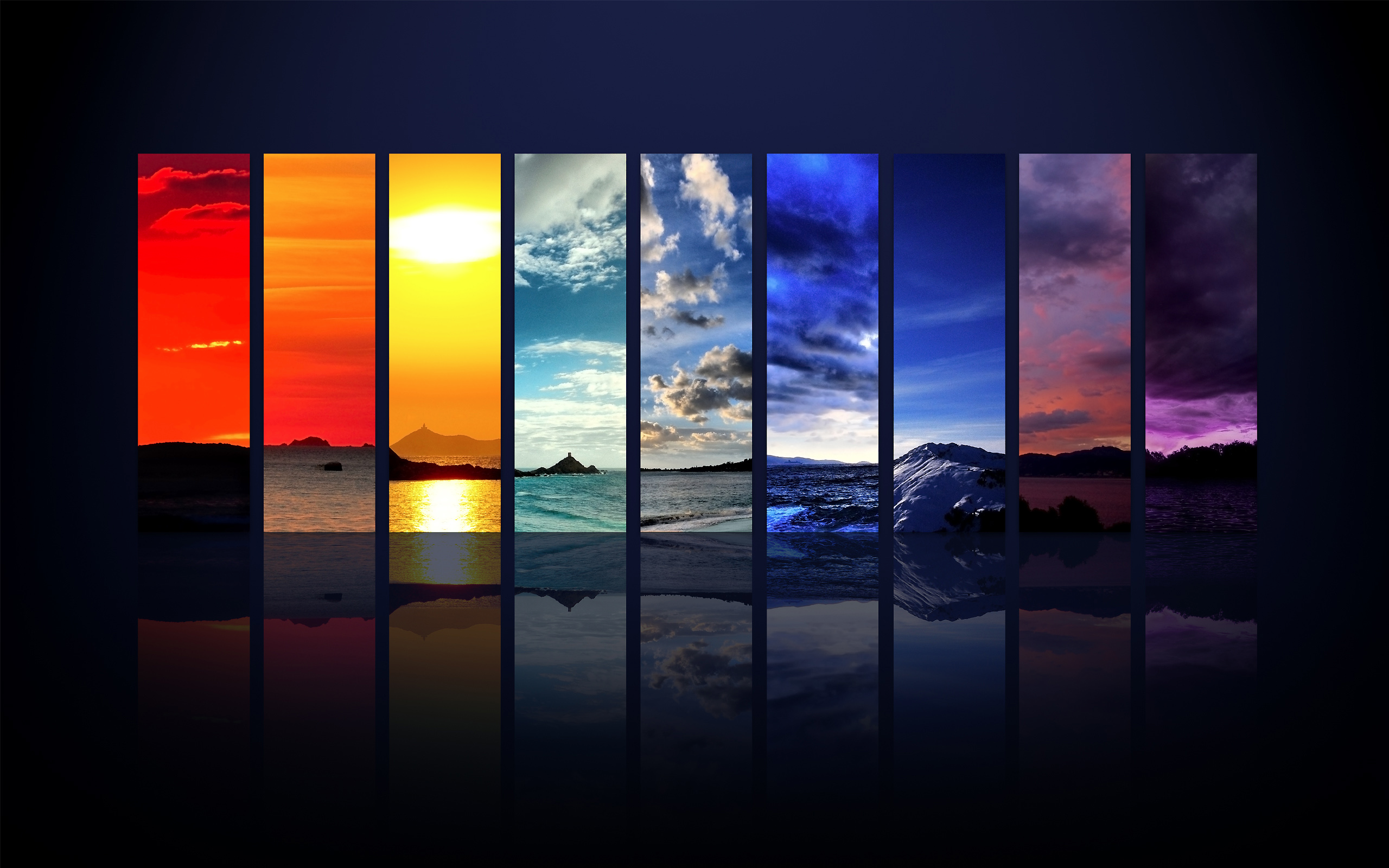 Harmony
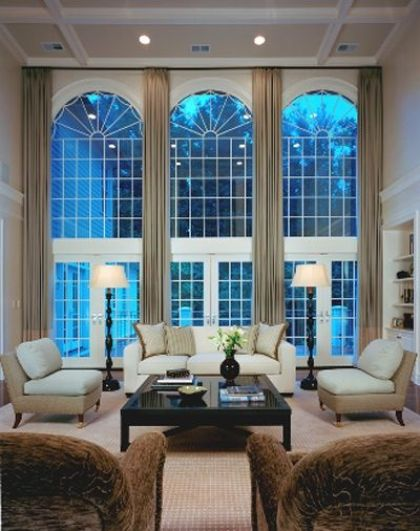 Contrast
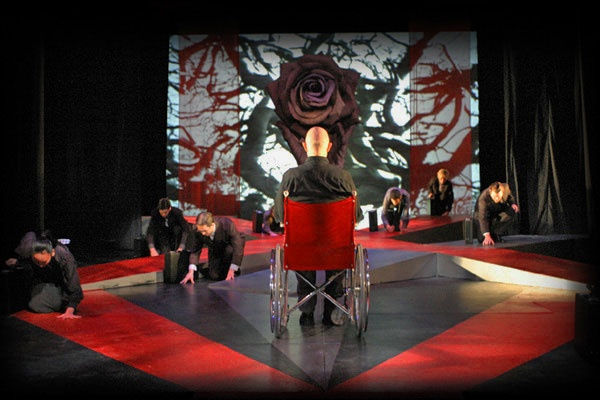 [Speaker Notes: Kim A. Tolman Design Richard III]
Variation
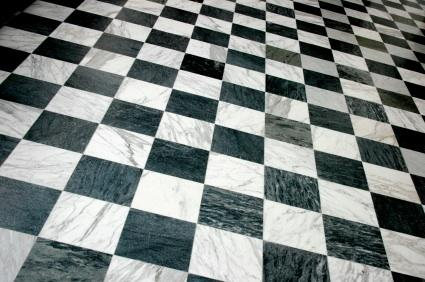 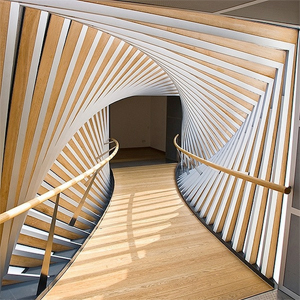 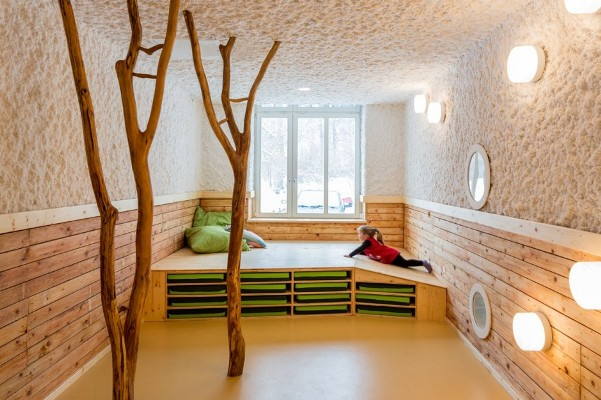 Symmetrical Balance
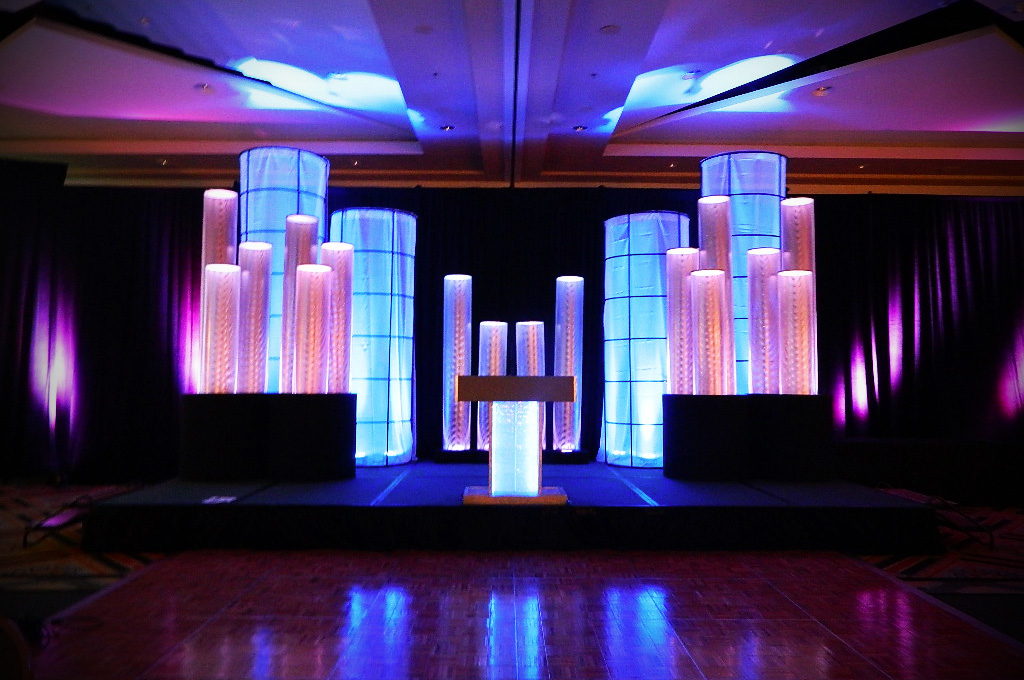 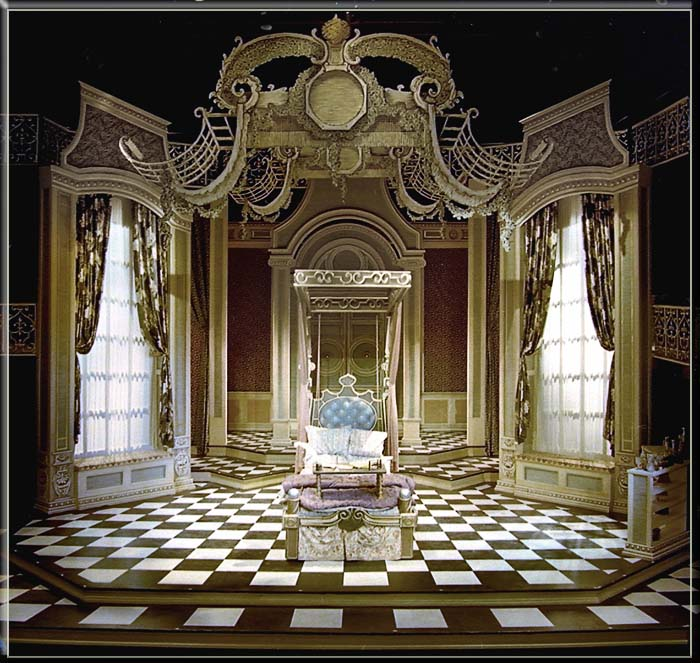 Asymmetrical Balance
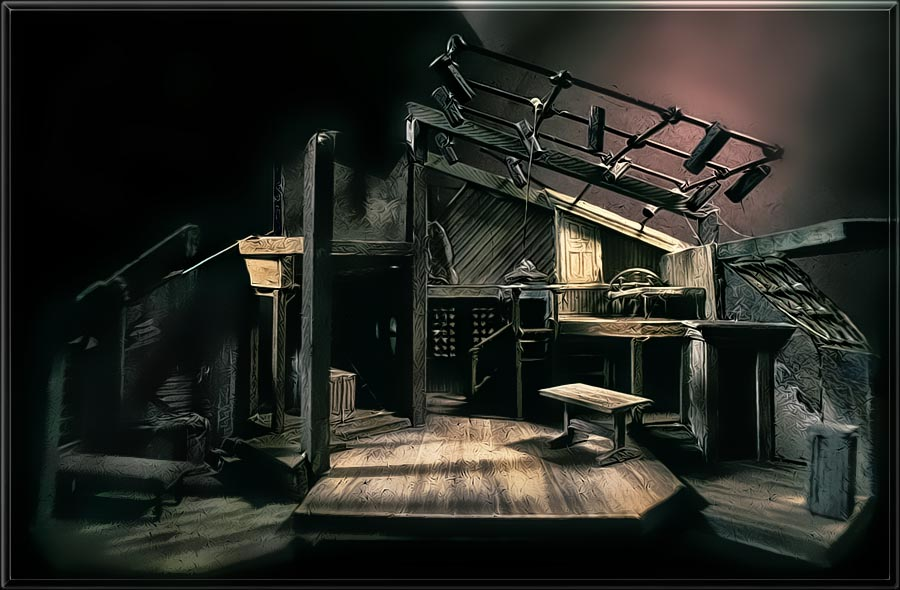 [Speaker Notes: The Diary of Anne Frank designed by Richard Finkelstein]
Emphasis
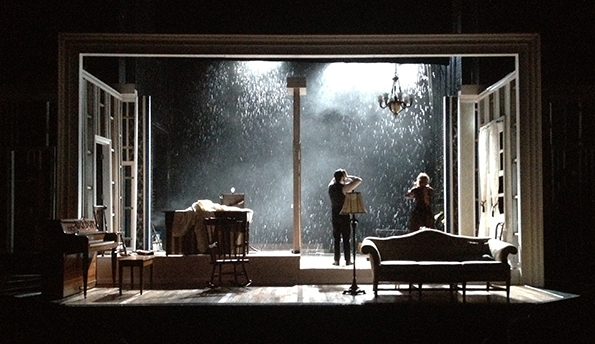 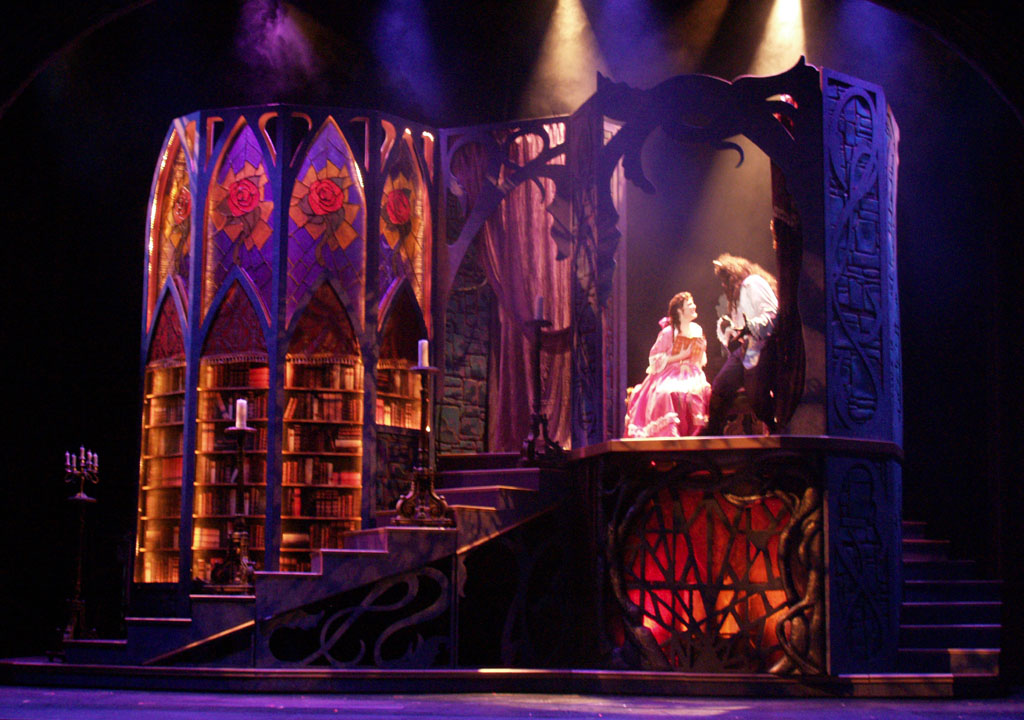